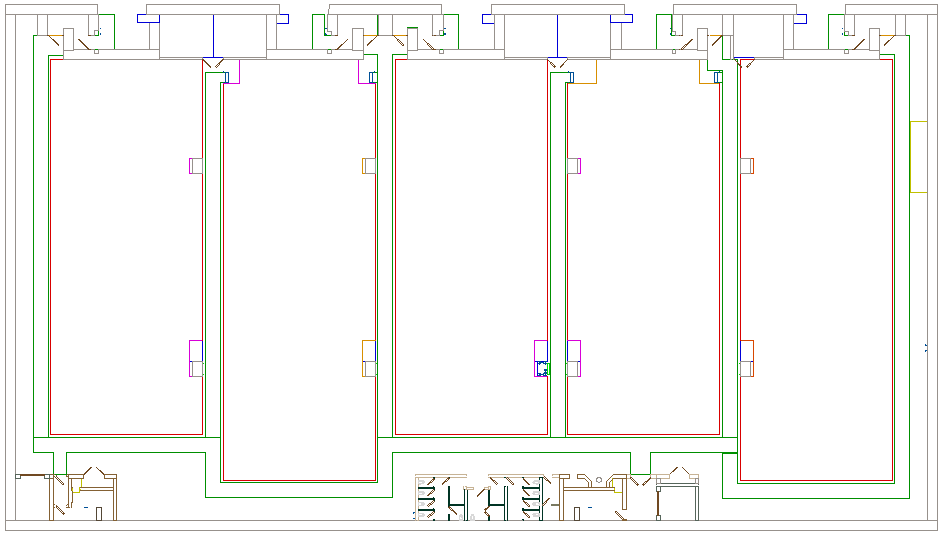 1
Conceptual floor plan for SASE 1 instruments
(work in progress)
MMM
ctrl
SPB
ctrl
MMM
experiments
SPB experiments
SPB
optics
FXE optics
FXE
experiments
FXE
ctrl
Optical laser
(~15x7.5 m2)
Some numbers (boxes 1x1 m2) 
Total SASE 1 floor space: ~43x15 m2 (2 x 1.4 m separation of incoming x-ray beams)
Control: 4x6m2, Electronics: 4x2 m2, optics: beam 50 cm from wall, 0.1 m x-ray wall t.)